Summary of service provider complaint report:Outer East AMHS
2019-20
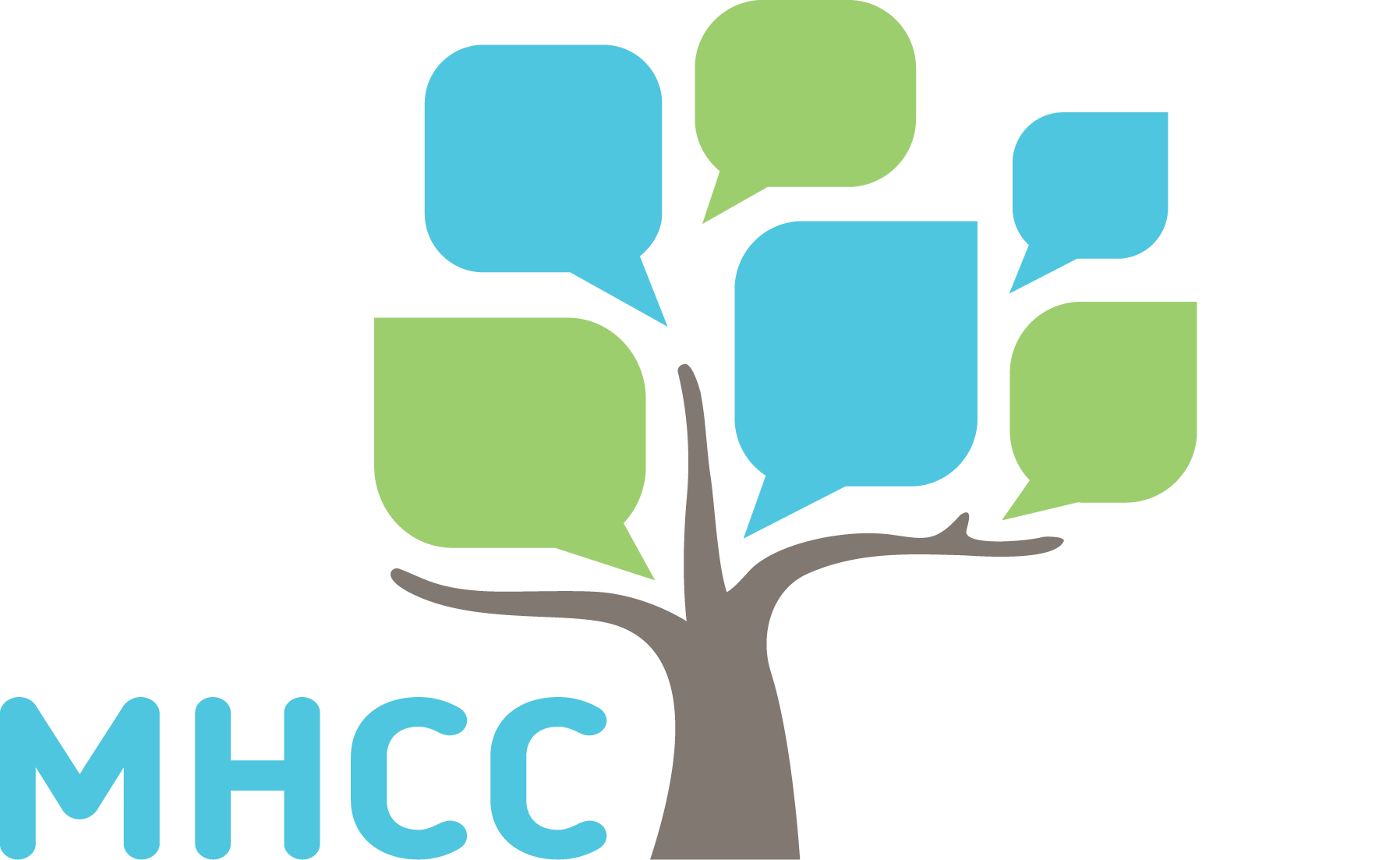 Introduction
Purpose
The purpose of this summary presentation is to showcase key data about complaints made to the MHCC about the service, as well as complaints made directly to the service.
This summary outlines a range of complaints statistics, including who complainants are, what issues are raised, and how the complaints are resolved.
Interpreting the data
Caution should be used when drawing conclusions from relative numbers of complaints reported by services.
High numbers of complaints reported by services may represent effective complaints reporting processes, a positive complaints culture and/or demonstrate high numbers of issues experienced by people who use the service. 
Conversely, low numbers of complaints may indicate issues with the recording of complaints or the service’s approach to complaints, or a high level of satisfaction with the service.
Complaints represent people's experience, and a sign of a positive complaints culture would be higher numbers of complaints to services and lower number of complaints to the MHCC, reflecting that people feel confident to raise their concerns with the service.
The role of the MHCC
The MHCC collates and analyses complaints data about public mental health services to:
identify key themes and emerging issues across the sector
gain insights into the concerns/experiences of consumers, families and carers
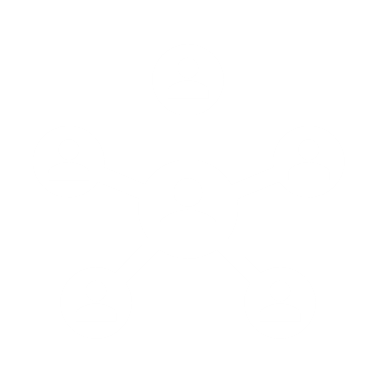 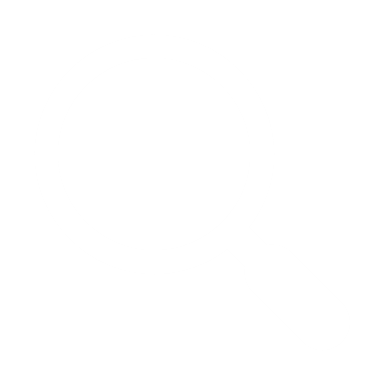 increase awareness of systemic issues and improvement opportunities
understand the status of complaint processes and reporting across the sector
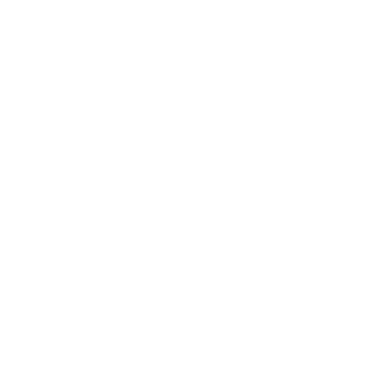 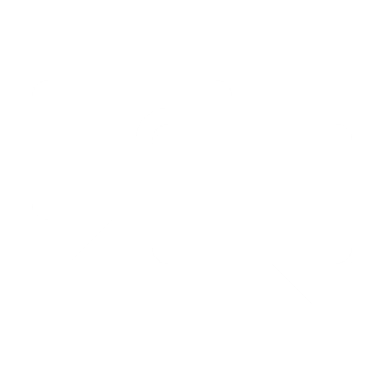 inform our projects and recommendations
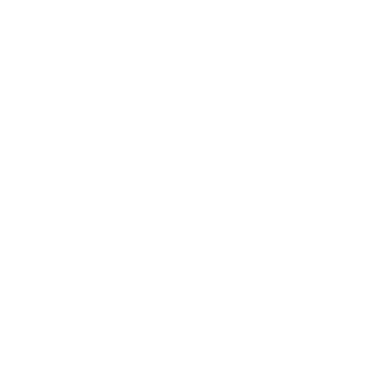 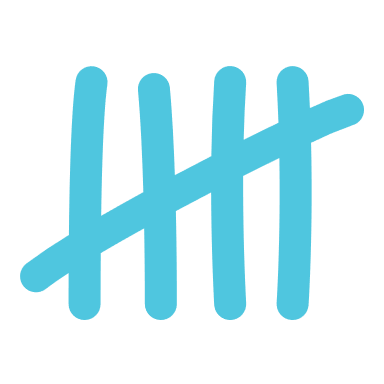 Number of complaints
How many complaints were made? 2019-20
81
Complaints to MHCC about Outer East AMHS 2019-20
40
Complaints to Outer East AMHS 2019-20
The number of complaints made to the MHCC about Outer East AMHS decreased in 2018-19, before increasing in 2019-20.
The number of complaints made directly to Outer East AMHS have decreased steadily over the three-year reporting period.
Overall, more complaints were made to the MHCC than directly to Outer East AMHS. The MHCC would like to see a trend of more complaints being made directly to the service, as this suggests that consumers and family members/carers feel empowered to raise concerns directly with the service.
Complaint rates 2019-20
Outer East AMHS received a higher rate of complaints to the MHCC compared to the sector.
Conversely, Outer East AMHS received a lower rate of direct complaints than the sector median.
Outer East AMHS
Complaints to the MHCC about service
Sector median
Outer East AMHS
Complaints to directly to service
Sector median
Outer East AMHS
Compliments to directly to service*
Complaints about Outer East AMHS
Sector-wide complaints
to the service (n=40)
to the service (n=1528)
to the MHCC (n=81)
to the MHCC (n=1503)
Sector median
*Note: not all services reported compliments, and services likely used different approaches to capture compliments data
Complaints to Outer East AMHS
Who is making complaints? 2019-20
Complaints raised about Outer East AMHS
The proportion of different groups who made complaints to the MHCC about Outer East AMHS was broadly consistent with the sector, with consumers making most complaints. 
For complaints made directly to Outer East AMHS, slightly higher proportions of complaints were made by family members/carers compared to the sector.
Complaints to MHCC
Family member/carer
Consumer
Other
Note: this graphic does not include complaints where the complainant status was unknown.
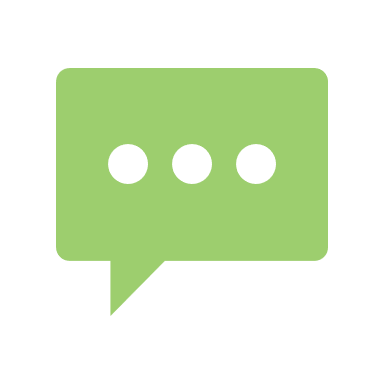 Issues raised in complaints
How does the MHCC categorise issues?
The MHCC uses three levels of issue categories to classify complaints.
Level 1
Level 3
Level 1 issues consist of:
treatment
communication
conduct and behaviour
medication
diagnosis
access
facilities
records
complaint management
Level 2
Level 3 issues further break down Level 2 issues.
For example, the Level 2 category Medication Error includes the following Level 3 issues:
wrong medication or dose
wrong prescription
known allergy/reaction not considered
Level 2 issues break down Level 1 issues into more specific categories. 
For example, the Level 1 category Medication includes the following Level 2 issues: 
medication error
disagreement with medication
oversedation or side effects
refusals to prescribe
What were complaints about? 2019-20
Level 1 issues raised about Outer East AMHS
Complaints to the MHCC
Complaints to service
Issues raised in complaints to the MHCC about Outer East AMHS were broadly consistent with the sector, with treatment and communication the most common complaint issue across the three years, at higher levels than the sector.
Issues raised in complaints to Outer East AMHS were broadly consistent with those raised in complaints to services for the sector, with treatment the most often raised concern, followed by conduct and behaviour, facilities, and communication.
Frequency of issues
Frequency of issues
Treatment
SECTOR-WIDE
SECTOR-WIDE
Communication
Conduct and behaviour
Medication
Diagnosis
Access
Facilities
Complaints about Outer East AMHS
Sector-wide complaints
to the service (n=40)
to the service (n=1528)
to the MHCC (n=81)
to the MHCC (n=1503)
Records
Complaint management
Issues raised by consumers and carers 2019-20
Most frequent Level 1 issues raised about Outer East AMHS
Complaints to the MHCC
Complaints to service
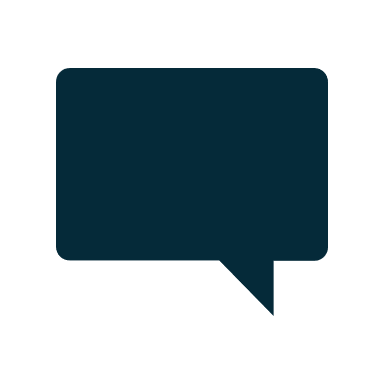 Consistent with the sector, consumers and family members/carers raised treatment issues in higher percentages of complaints to the MHCC about Outer East AMHS compared to complaints made directly to the service. 
Consistent with the sector, consumers were more likely to raise concerns about medication at Outer East AMHS than family members/carers. In contrast to the sector-wide data, consumers were also more likely than family members/carers to raise concerns about communication in complaints to the MHCC
There was a larger proportion of direct complaints from consumers about conduct and behaviour at Outer East AMHS.
Treatment
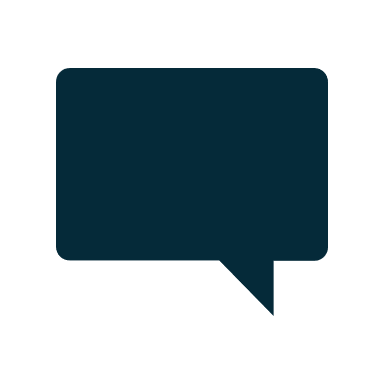 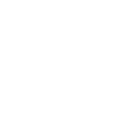 Medication
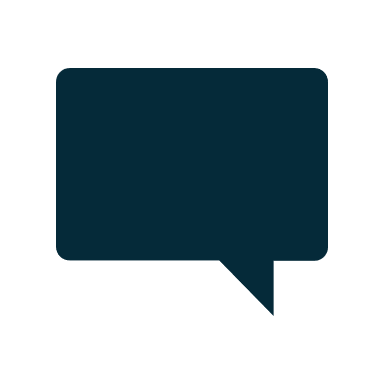 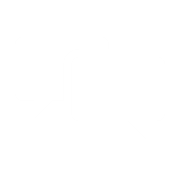 Communication
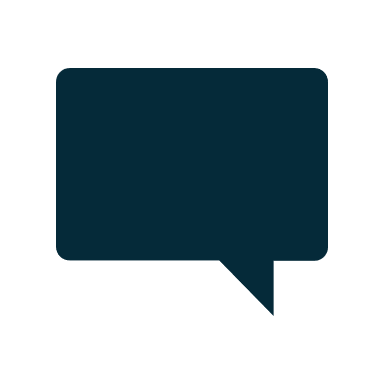 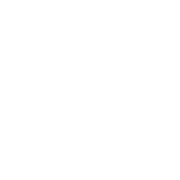 Conduct and behaviour
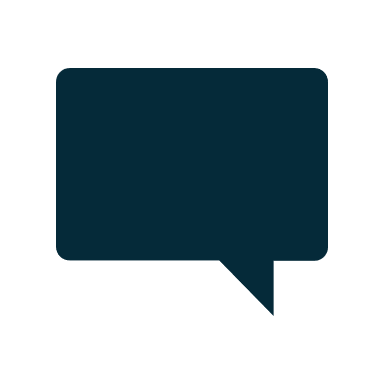 Family member/carer (n=17)
Family member/carer (n=16)
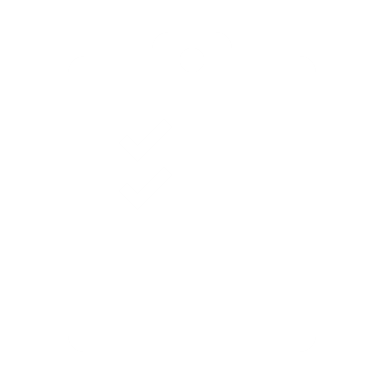 Consumer (n=63)
Consumer (n=21)
Diagnosis
What were complaints about? 2019-20
Most frequent Level 3 issues raised about Outer East AMHS
Inadequate consideration of the views/preferences of compulsory patients was the most frequently occurring issues raised in complaints to the MHCC about Outer East AMHS, at higher levels than the sector.
Consistent with the sector, the most frequently occurring issue in complaints made directly to Outer East AMHS in 2019-20 was rudeness/lack of respect/discourtesy.
Complaints to the MHCC
Complaints to Outer East AMHS
FREQUENCY OF ISSUES
FREQUENCY OF ISSUES
1
1
Treatment
Inadequate consideration of views or preferences of compulsory patients
Conduct & behaviour
Rudeness, lack of respect or discourtesy
SECTOR-WIDE
SECTOR-WIDE
2
2
Communication
Inadequate, incomplete or confusing information provided to consumer
Treatment Inadequate consideration of views or preferences of voluntary consumers
3
3
Treatment Disagreement with treatment order
Facilities
Property lost or damaged
Treatment Lack of care or attention
Communication
Inadequate, misleading or confusing information provided to family/carer
4
4
Complaints about Outer East AMHS
Sector-wide complaints
to the service (n=40)
to the service (n=1528)
5
5
Communication
Inadequate communication about compulsory status
Access
Lack of sufficient access to service
to the MHCC (n=81)
to the MHCC (n=1503)
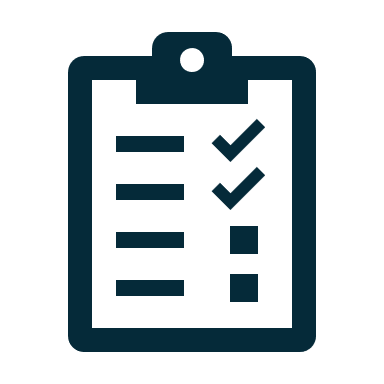 Outcomes of complaints
What were the outcomes of complaints? 2019-20
Closed complaints about Outer East AMHS
Outcomes achieved by Outer East AMHS in response to complaints made to the MHCC about Outer East AMHS mirrored statewide trends, with most resulting in acknowledgement, action or answer.
In complaints made directly to the service, Outer East AMHS has largely maintained its complaint outcome reporting, with only 10% of data unavailable in 2019-20.
What actions were taken by the service? 2019-20
Top specific actions taken by service in response to complaints to the MHCC
Actions most frequently undertaken by Outer East AMHS included:
responding to the complainant or consumer directly 
improved communication/resolution of misunderstandings
change/review of treatment/care for individual consumers
Frequency of actions
Key points to consider
Complaint numbers
Issues raised
Outcomes
Overall, more complaints were made to the MHCC than directly to Outer East AMHS. The MHCC would like to see a trend of more complaints being made directly to the service, as this suggests that consumers and family members/carers feel empowered to raise concerns directly with the service.
Inadequate consideration of the views/preferences of compulsory patients was the most frequently occurring issues raised in complaints to the MHCC about Outer East AMHS, at higher levels than the sector.
In complaints made directly to the service, Outer East AMHS has largely maintained its complaint outcome reporting.
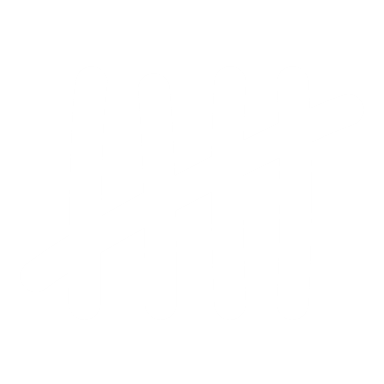 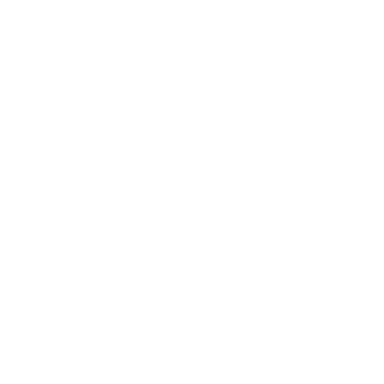 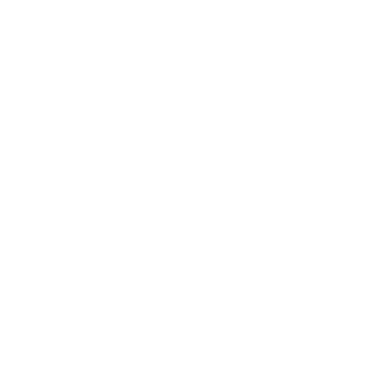